Critical Design Review
Bi-Functional On-Orbit Space Transfers (BOOST)
By: Tycho Cinquini, Riana Gagnon, Avery Gillespie, Wesley Gilliam, Luca Herlein, Chieri Kamada, Colton Massic, Rishi Mayekar, Zach Rochman
Customer/Sponsor: Marcus Holzinger | Mentor: Ball Aerospace
‹#›
Overview
Project Purpose and Objective
Design Solution
Critical Project Elements and Risks
Design Requirements and Satisfaction
Verification and Validation
Project Planning
‹#›
1
Project Purpose and Objective
‹#›
Mission Statement
The Bi-Functional On Orbit Space Transfer (BOOST) Team will be developing cost-effective space-based transportation infrastructure capable of providing spacecraft with the ability to  conduct orbit transfers and provide navigation services in the Cislunar regime.​
‹#›
Specific Objectives
Performance
Energy Transfer
‹#›
Specific Objectives Con.
Return on Investment (ROI)
Navigation Services
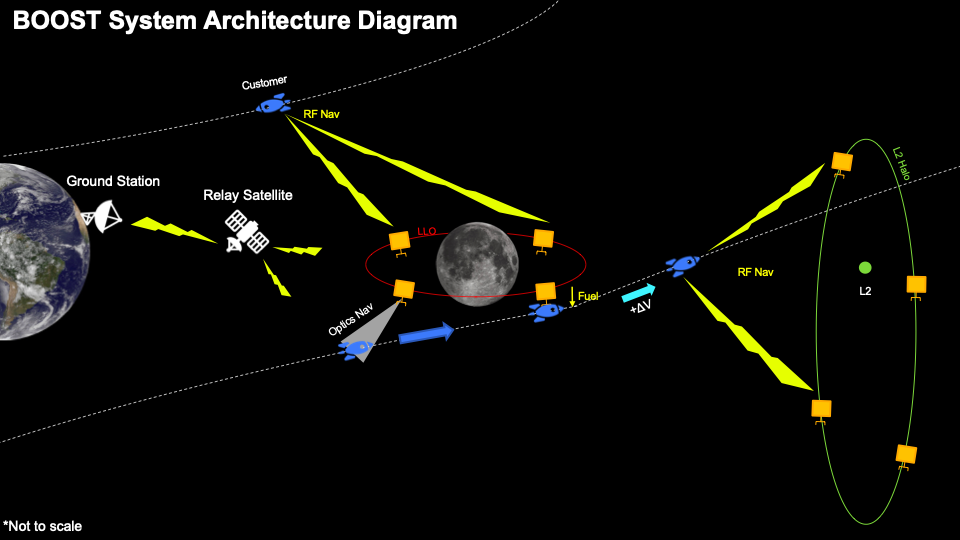 ‹#›
system CONOPS
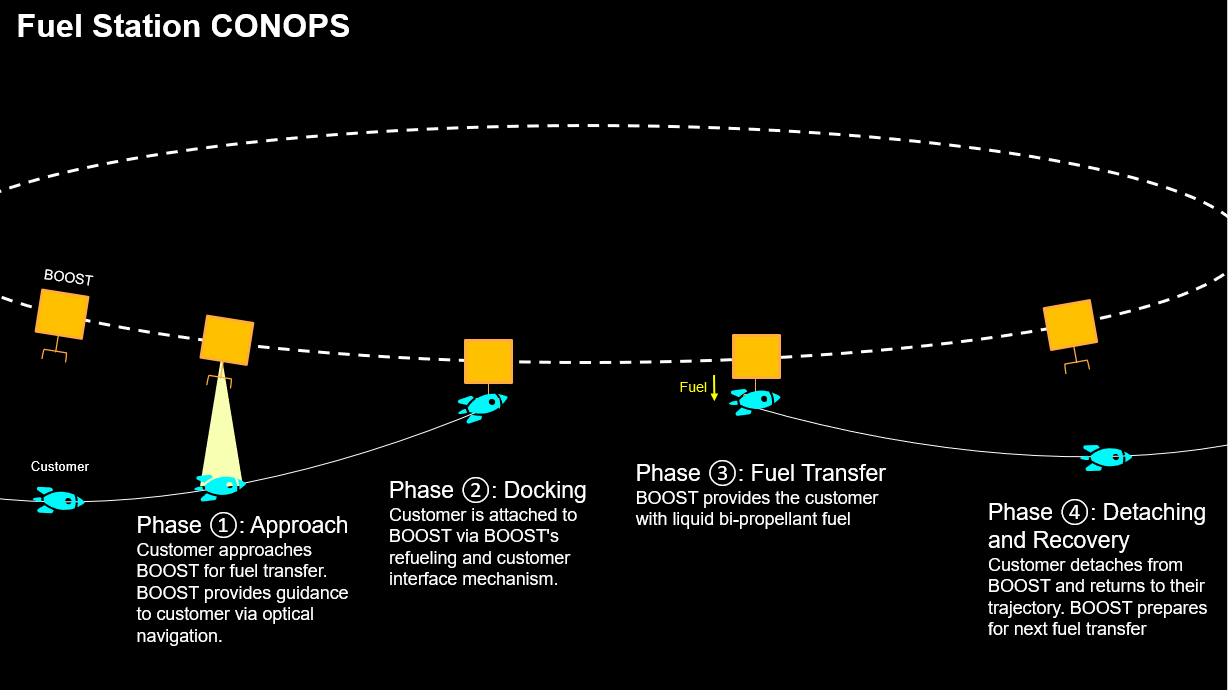 ‹#›
Fuel Station CONOPS
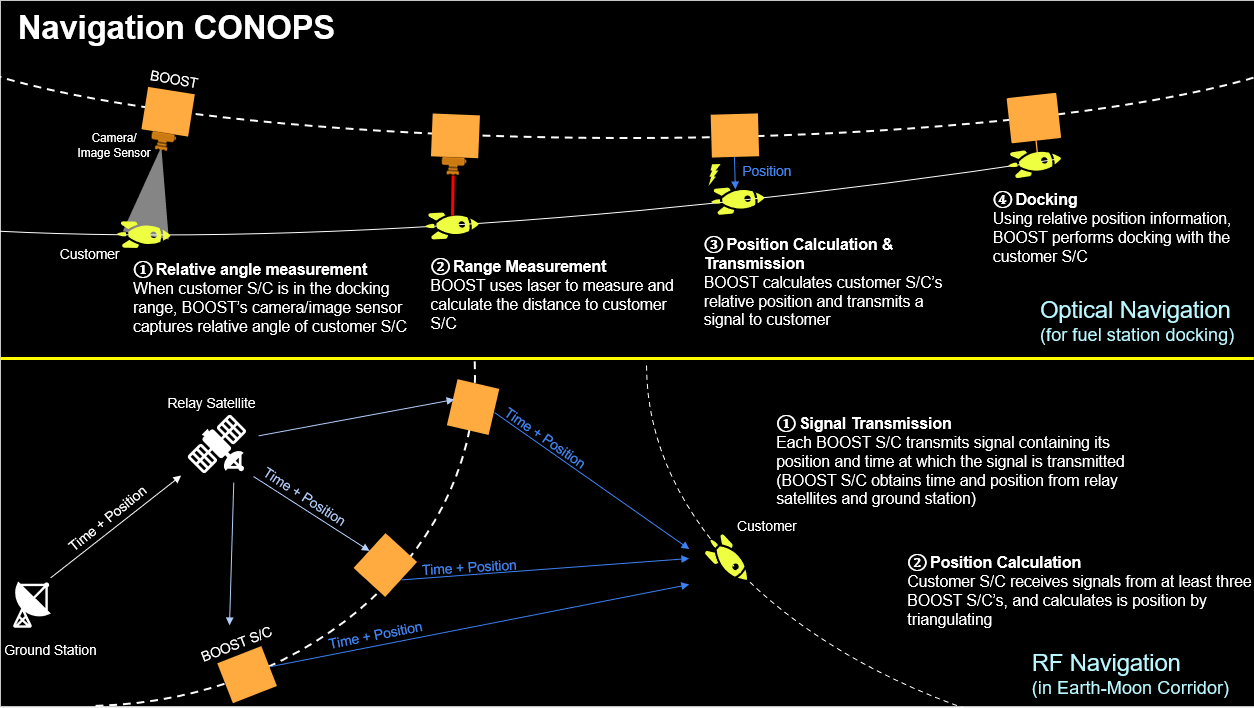 ‹#›
Navigation CONOPS
‹#›
2
Design Solution
‹#›
Design Solution
Infrastructure Design
Orbit Period: 7 Days
Orbit Family: L2 Halo and LLO
Navigation System: Camera, LiDAR, RF
Vehicle: Fuel Station
Fuel Type: Liquid Propellant
Business Model: Invoice
Spacecraft Design
Estimated Required Power: 3036.7 W
Optics/RF System: Camera, LiDAR, RF
Received Power Margin: 0.864 dBW
Navigation Services Data Rate: 2 Mbps
Supplied Fuel: LOX/LH2
Annual Return: 14%
[Speaker Notes: Mention that this was chosen based on MOO and trades]
‹#›
High Level Functional Block Diagram
Perform Relative Navigation with Customer Spacecraft
Perform Rendezvous with Customer Spacecraft
Customer Docks with BOOST
Boost Spacecraft
Customer Fuels Needed Amount of Propellant  for Mission
Customer Continues Mission with Needed Fuel
Provide Long Range Navigation Services to Cislunar Domain
Customer Must Wait to be On Desired Point in Orbit
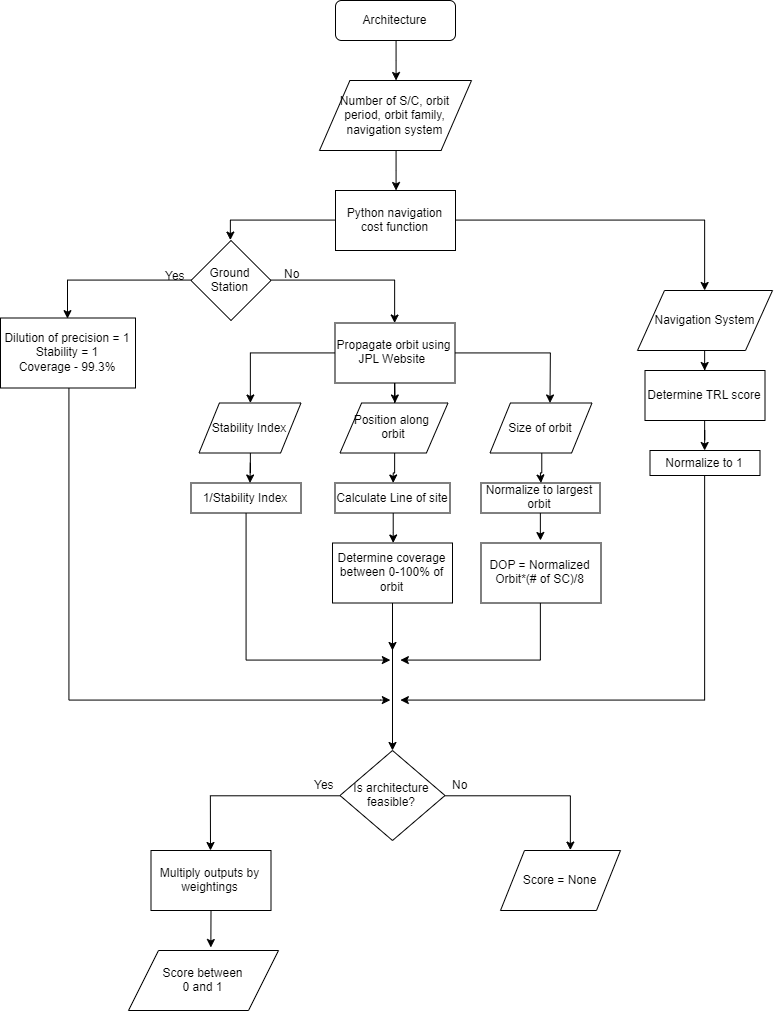 ‹#›
Nav MOO FBD
Yes
No
Yes
No
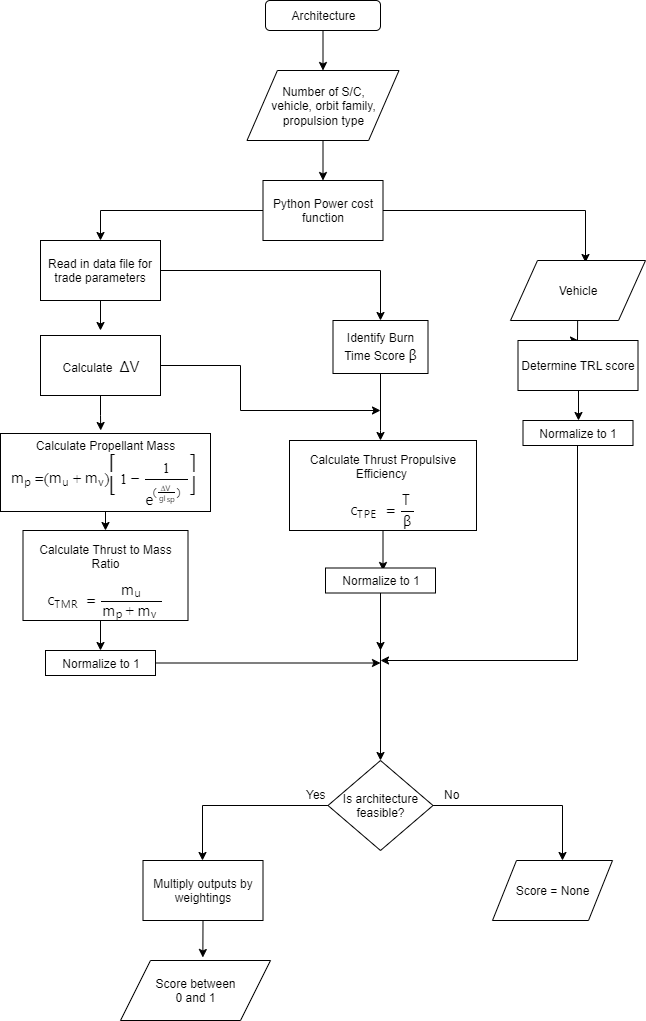 ‹#›
Vehicle MOO FBD
Yes
No
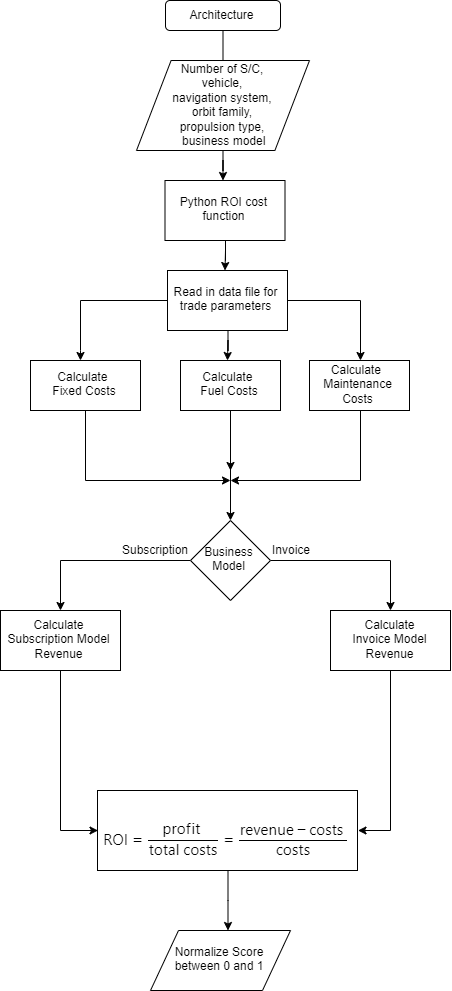 ‹#›
ROI MOO FBD
‹#›
3
Critical Project Elements and Risks
‹#›
Critical Project Elements
‹#›
Architecture Risk Matrix
Negligible
Low
Medium
High
Critical
Very Likely
Likely
Possible
Unlikely
Very Unlikely
‹#›
Component Design Risk Matrix
Negligible
Low
Medium
High
Critical
Very Likely
Likely
Possible
Unlikely
Very Unlikely
[Speaker Notes: I moved the location of 14Mention that the bolded risks are the risks we will addressing mitigation strategies for]
‹#›
Mitigation Strategy: Risk 1
Negligible
Low
Medium
High
Critical
Very Likely
Likely
Possible
Unlikely
Very Unlikely
[Speaker Notes: Quickly brief that these correspond to the component design risks]
‹#›
Mitigation Strategy: Risk 3
Negligible
Low
Medium
High
Critical
Very Likely
Likely
Possible
Unlikely
Very Unlikely
‹#›
Mitigation Strategy: Risk 4
Negligible
Low
Medium
High
Critical
Very Likely
Likely
Possible
Unlikely
Very Unlikely
‹#›
Mitigation Strategy: Risk 5
Negligible
Low
Medium
High
Critical
Very Likely
Likely
Possible
Unlikely
Very Unlikely
‹#›
Mitigation Strategy: Risk 14
Negligible
Low
Medium
High
Critical
Very Likely
Likely
Possible
Unlikely
Very Unlikely
‹#›
Mitigation Strategy: Risk 15
Negligible
Low
Medium
High
Critical
Very Likely
Likely
Possible
Unlikely
Very Unlikely
‹#›
4
Design Requirements and Satisfaction
‹#›
Functional Requirements
*I: Inspection, A: Analysis, D: Demonstration, T: Test
‹#›
Functional Requirements Con
*I: Inspection, A: Analysis, D: Demonstration, T: Test
‹#›
Functional Requirements Con
*I: Inspection, A: Analysis, D: Demonstration, T: Test
‹#›
Architecture Design Model
‹#›
Pareto Surface
Modeled in Python

Generated all possible solutions

Three chosen performance metrics: energy, navigation, and ROI

Each ROI surface differentiated by spacecraft solution (Tugs, Tethers, Fuel Stations)

A single solution optimized for all three metrics was approached
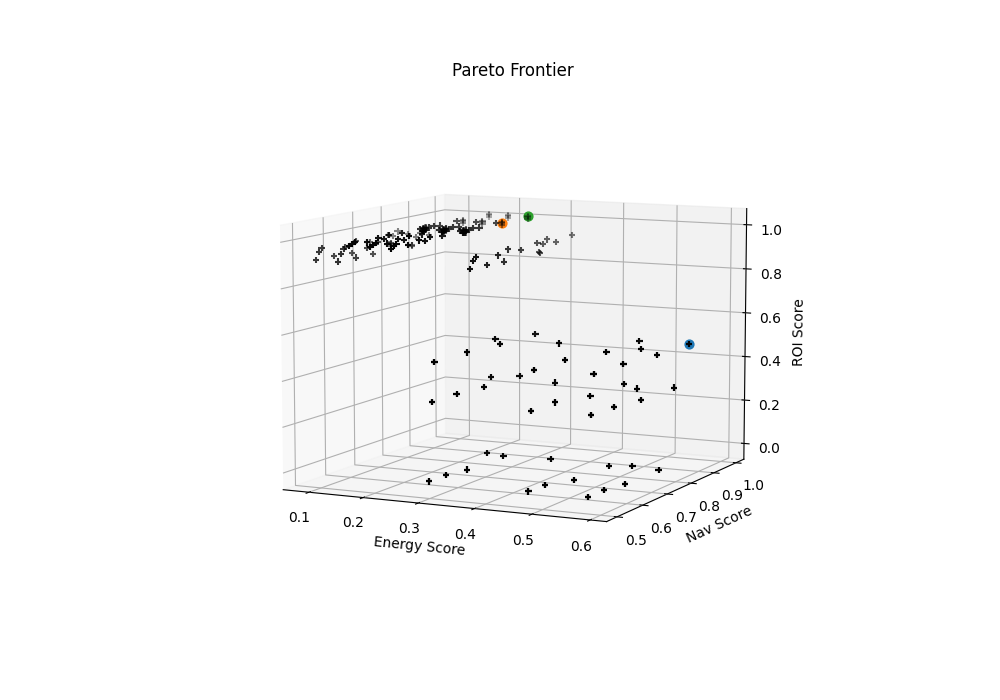 [Speaker Notes: Mention the separated plots in the appendix]
‹#›
Component Design Models
‹#›
Mass Budget Model - Constraints
Limiting factors imposed from launch vehicle and tank pressure
Mass Limitation
Derived from Ariane V (ECA)
Max. LEO payload of 21,000 kg (46,000 lbf)
Volume Limitation
Derived from Ariane V (ECA)
Outer dimensions of 46-52m height, 5.4m diameter
Used 90% of maximum values as upper limit
Pressure Limits
For liquid oxygen (oxidizer): P = 2.41 MPa
For compressed hydrogen gas (fuel): P = 30 MPa
‹#›
Mass Budget Model - Material Selection
From TWPVA:
Extrapolate Material Volume
Evaluate System Mass
Thin-Walled PVA
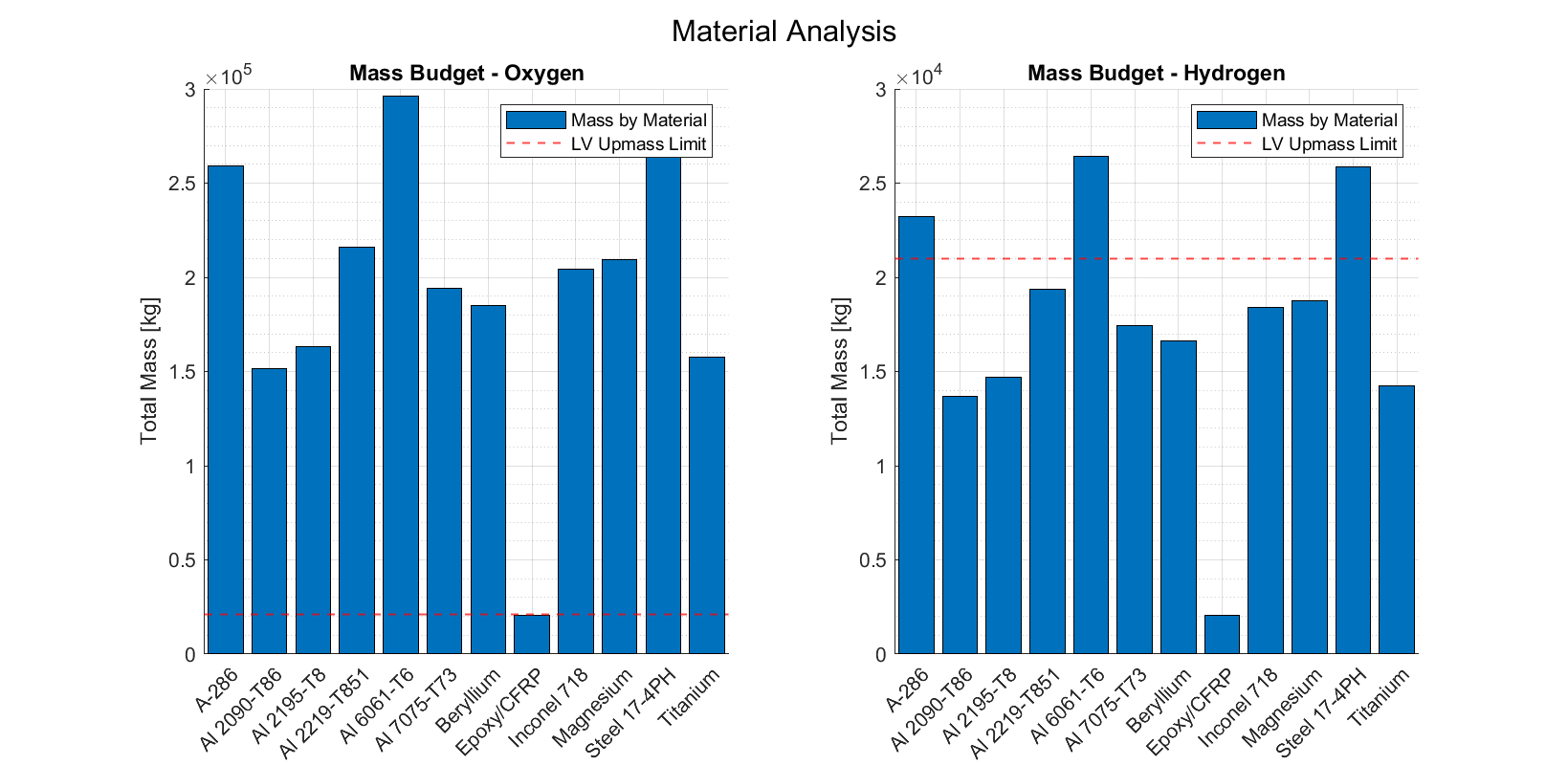 ‹#›
Mass Budget Model - Launch Masses
Oxidizer: Liquid Oxygen (LOx)
Tank volume reduced from maximum values to 25m height
Constrained by launch vehicle upmass limit
Fuel: Liquid Hydrogen (LH2)
Cryogenic storage to reduce required pressure from 30 MPa to 101 kPa 
Constrained volumetrically by launch vehicle payload size
Navigation Component Trade Matrix
‹#›
‹#›
Geometric Dilution of Precision (GDOP) Model
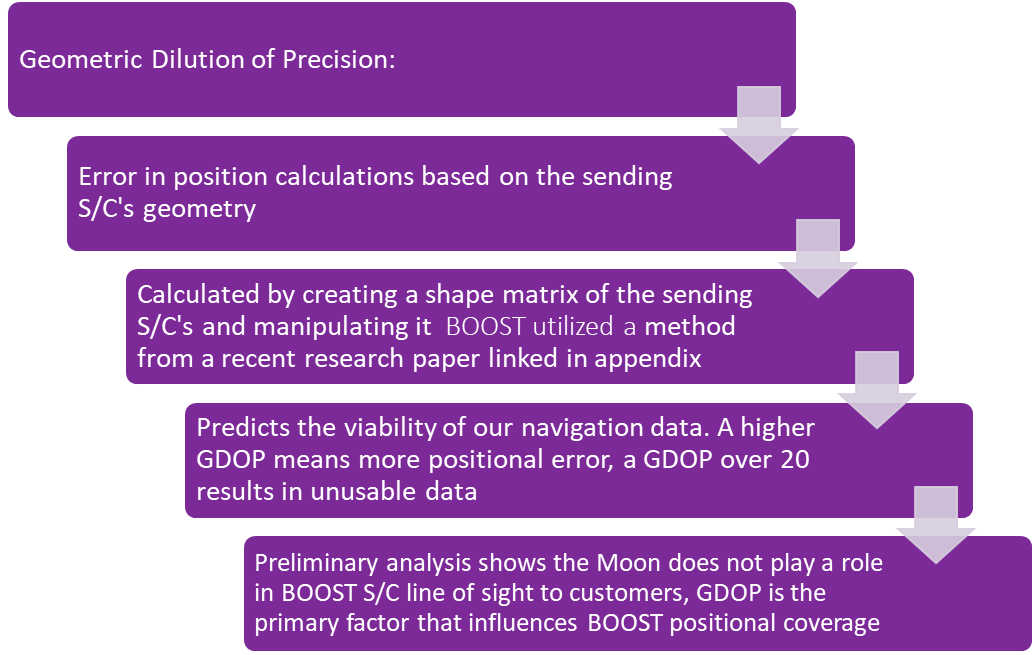 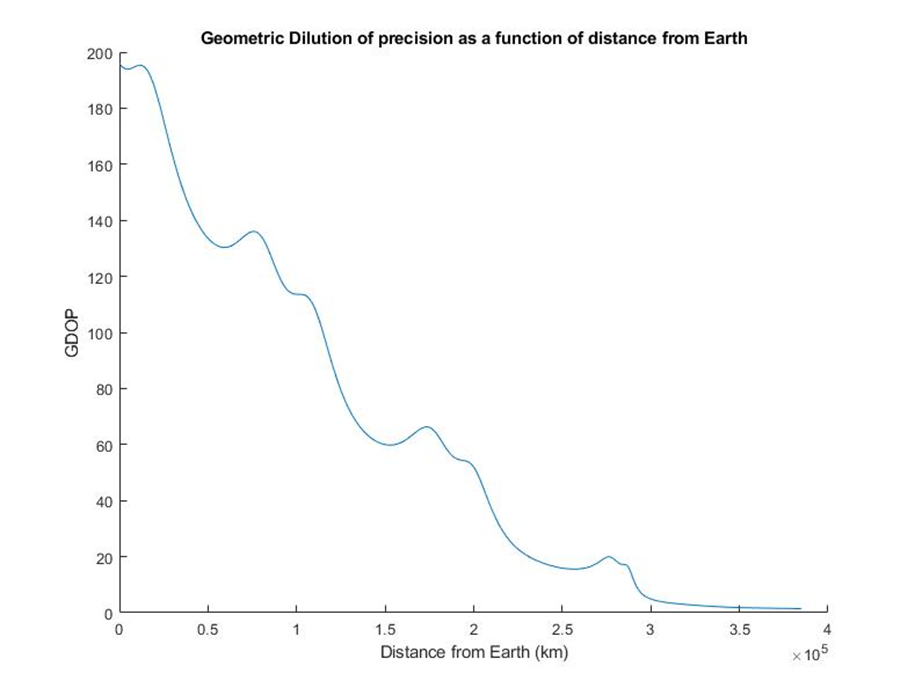 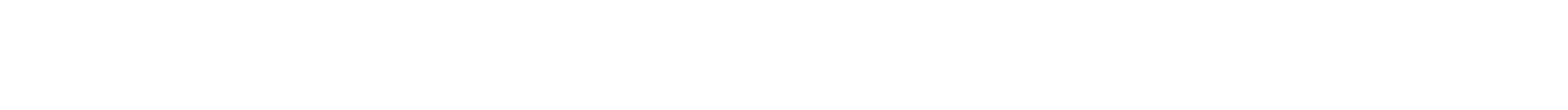 [Speaker Notes: Make sure to define GDOP before presenting results]
‹#›
Predictive Financial Model
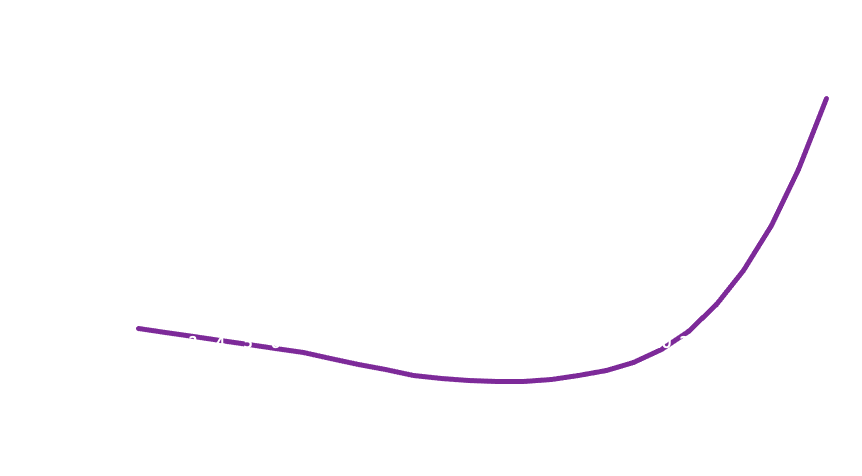 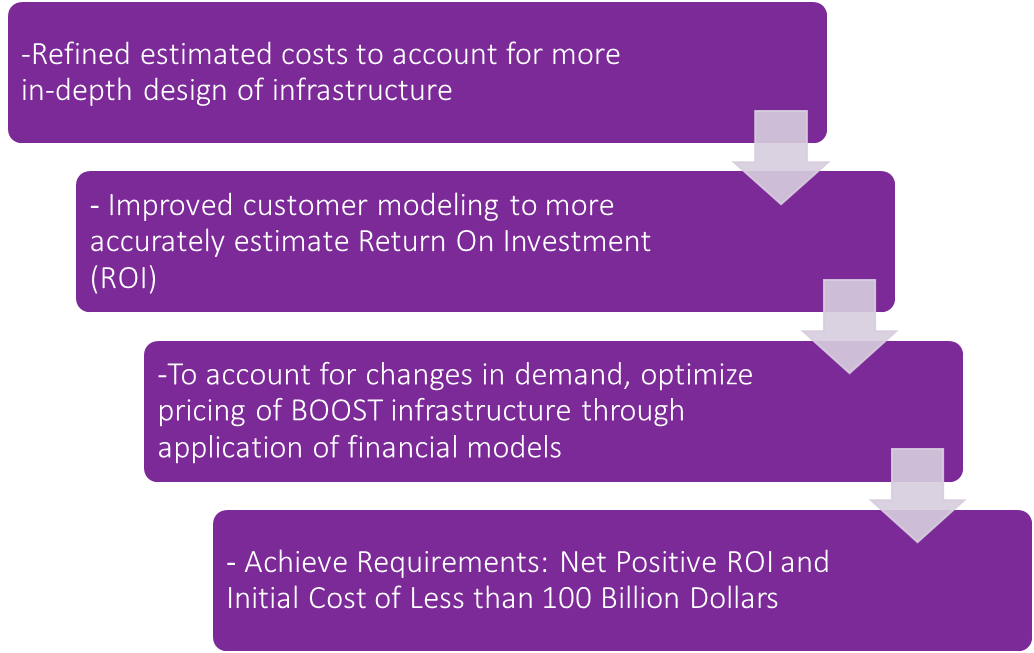 ‹#›
Breakdown of Annualized ROI
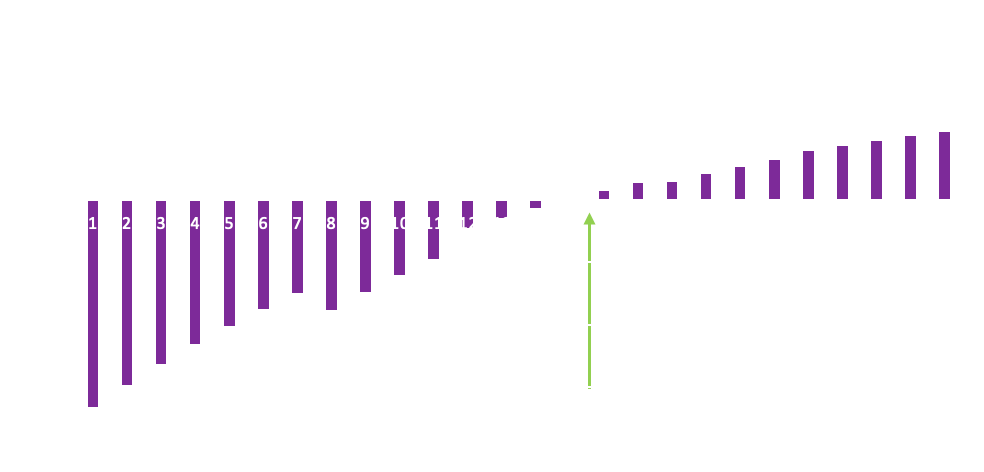 ‹#›
Results From Other Models
‹#›
Space Laws & Policy
To improve infrastructure and access to the Cislunar domain and beyond for companies everywhere, BOOST intends to implement its system in compliance with the following current space policy:
‹#›
5
Verification and Validation
‹#›
System Architecture Verification
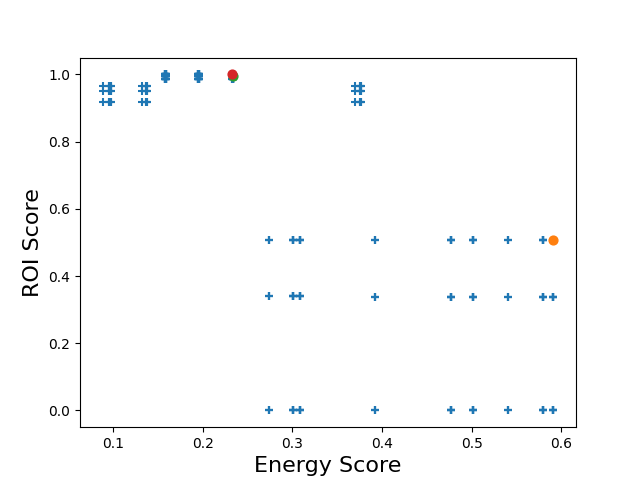 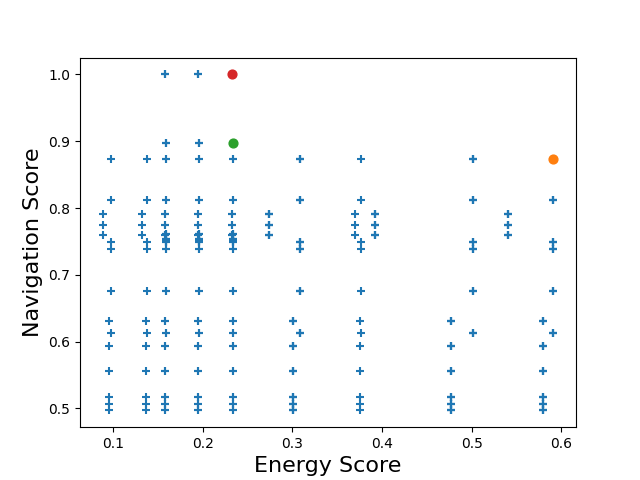 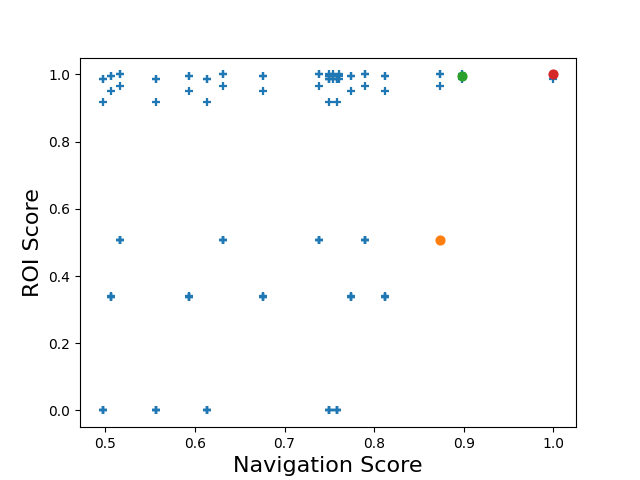 [Speaker Notes: Use as segue]
‹#›
Vehicle Cost Function Verification
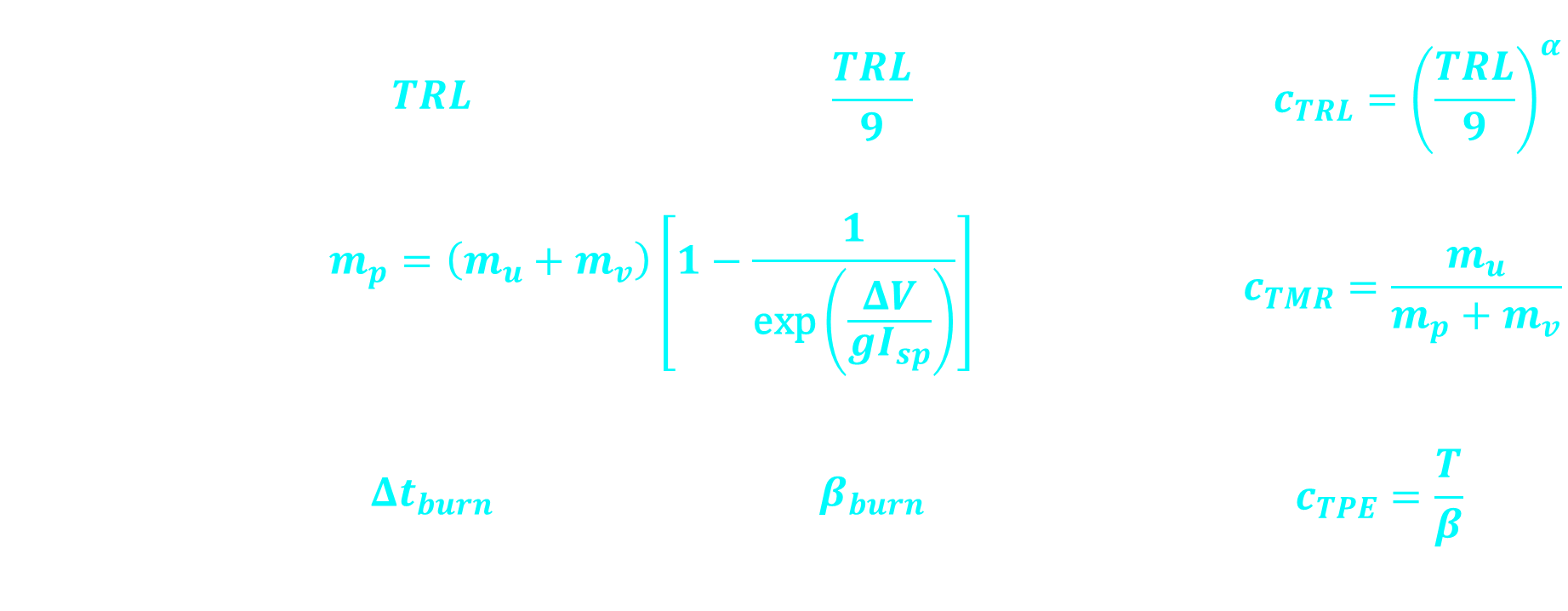 ‹#›
Business Model Verification
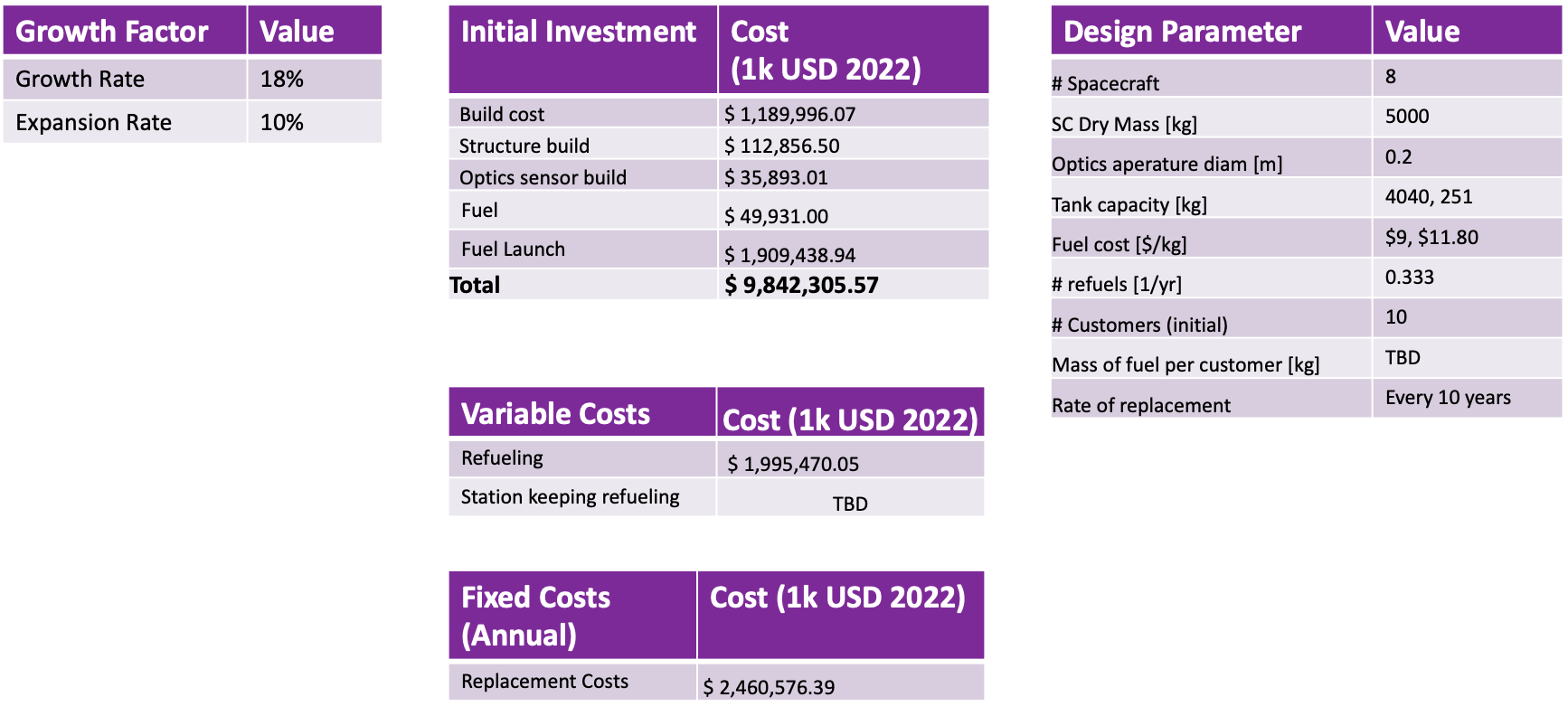 ‹#›
Navigation Cost Function Verification
‹#›
Power and Link Budget Verification
Power Budget:
Values compared to tables and graphs of approximate expected values from Space Mission Analysis and Design (SMAD) textbook
Values also compared to example mission (FireSat) from SMAD
Link Budget:
Values compared to EIRP and loss values from existing GPS constellations
Values compared to FireSat mission from SMAD
‹#›
Propellant Trade
‹#›
GDOP Verification
Define distance from each BOOST s/c to customer s/c
Define approximate location of target s/c

Calculate the line of sight unit vector from each BOOST s/c to the target


Find the geometry matrix of the signal-sending s/c
Calculate GDOP
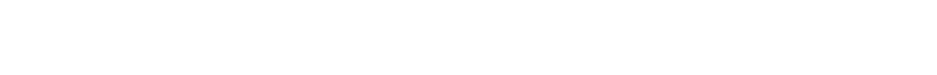 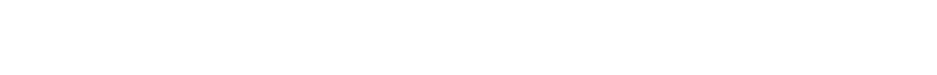 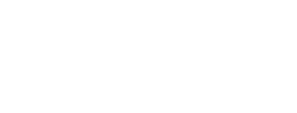 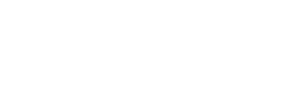 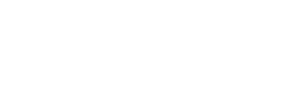 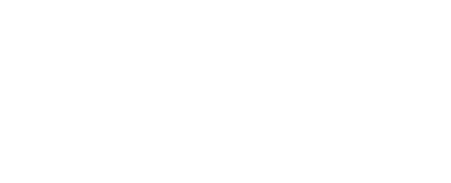 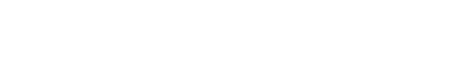 [Speaker Notes: ratio of position error to range error]
‹#›
Further Verifications To Be Completed
Orbital Simulation: Test how our system performs while in orbit. Ensure all our predictive models are correct.
Use Orbital STK
See the long term effects of the stability of chosen orbits

Mechanical Design: Study the feasibility of our chosen design through a CAD model of 1 BOOST spacecraft
Use SolidWorks
Verify Dimensions 

Policy Research: A 2 page report on our research of Space Policy will be provided to ensure our system is allowed to be deployed

Business Model: Refine our Business Models as our design becomes verified
‹#›
Hardware Component
Create a scale model of our RF communication of positioning system

Determine the subsystem design and time accuracy as it relates to the geometric layout of our spacecraft

Add artificial delays to simulate relative geometries 

Add receiver to drone to emulate trajectories of customer spacecraft for long distance trajectory corrections
[Speaker Notes: If the PAB asks why we don’t have a FBD say “Our sponsor told us this expectation 16 hours before the presentation was due.”]
‹#›
Hardware Component Risks
Risk 3 Navigation System has Blackout Periods: We will use 6 Transmitters to test the accuracy of our system. We will study the effects of lowering the number of transmitters to test the severity of a satellite blackout

Risk 4 Signal-to-Noise Ratio too Low: Add noise to simulate bad SNR which is likely for our design

Risk 5 Low TRL: Currently no RF communication system in Cislunar space. We aim to prove the feasibility of our proposed architecture. Will add delays to simulate a realistic scenario.
[Speaker Notes: Show a slide with our risk matrix or just bring it up when talking?]
Final Test Set-up
‹#›
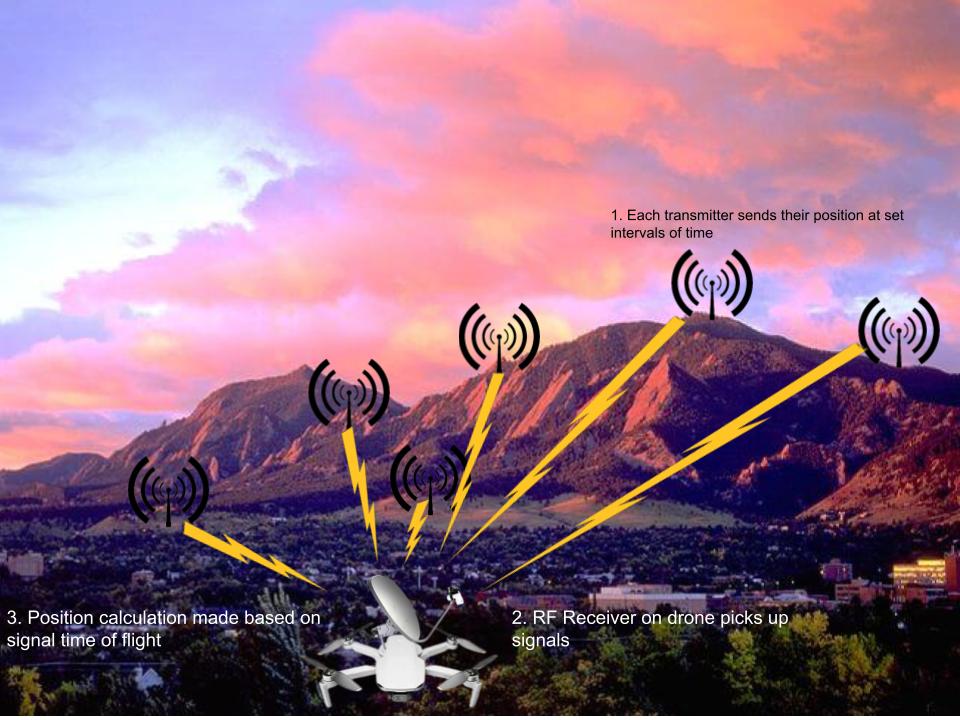 ‹#›
Testing Requirements
Facilities:  
ASPEN Lab for testing close range 
Outdoors for medium and long range 
Equipment: 
Drone
Breadboard
Antennas
GPS
Arduino
Safety Concerns: 
None
‹#›
6
Project Planning
‹#›
Work Plan
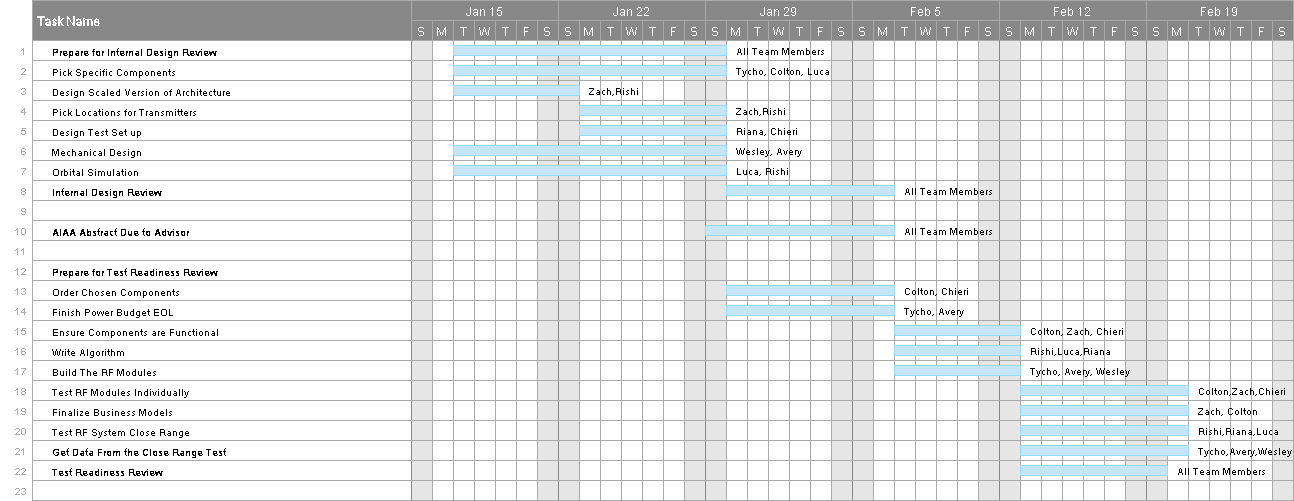 ‹#›
Work Plan Con.
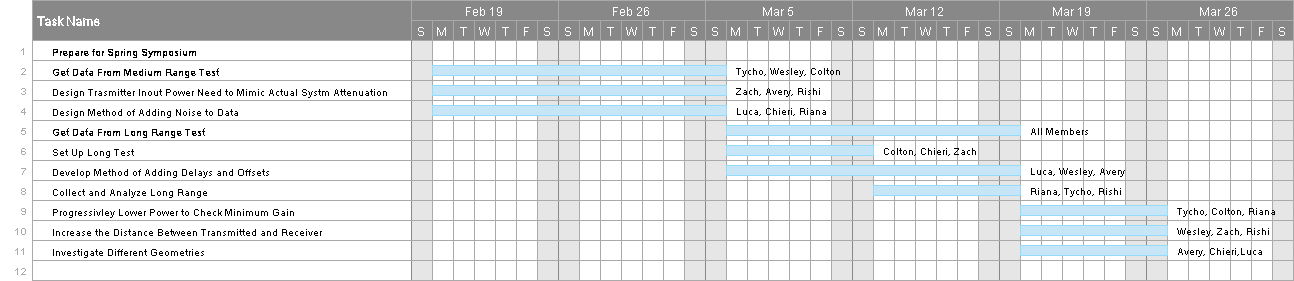 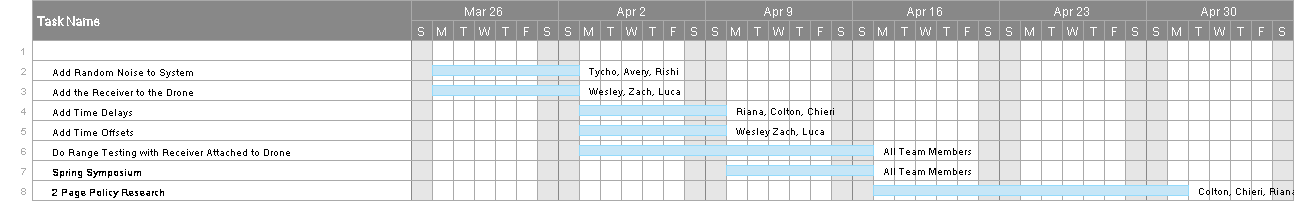 ‹#›
Cost Breakdown
Due to the nature of our project and direction from our sponsor, our hardware demo will be designed and implemented next semester. As a result, the following cost breakdown is approximate
‹#›
Major Tests To Be Conducted
Test individual components for RF modules
Test each RF module for its functionality
Test all RF modules in close range
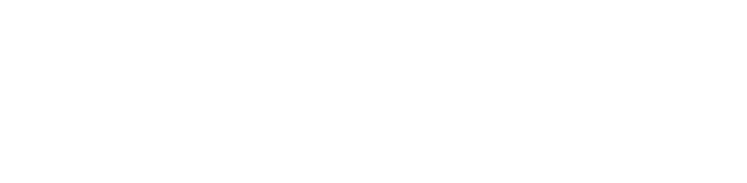 Add artificial delays and blackout periods to simulate relative geometries in Cislunar region
Keep increasing the range to test the limit
Add a receiver to the drone and collect data
[Speaker Notes: Test the functionality of our individual components
Test a single built RF module
Test all six in close range
Test limits of system
Continue to increase the range between the transmitters and the receivers
Add a receiver to the drone and measure data
Add artificial delays and blackout periods to simulate relative geometries and system behavior]
‹#›
Presentation Contents
Mission Statement
Specific Objectives
System Architecture CONOPS
Fuel Station CONOPS
Navigation CONOPS
Design Solution
High-Level FBD
Navigation MOO FBD
Vehicle MOO FBD
ROI MOO FBD
CPEs
Architecture Risk Matrix
Component Design Risk Matrix
Risk Mitigation
Functional Requirements
Pareto Surface
Mass Budget – Constraints
Mass Budget – Material Selection
Mass Budget – Launch Masses
Navigation Trade Matrix
GDOP Model
Predictive Financial Model
Annualized ROI
Space Laws & Policy
System Architecture Verification
Vehicle Cost Function Verification
Business Model Verification
Nav Cost Function Verification
Power and Link Budget Verification
Propellant Model Verification
GDOP Verification
Hardware Component Overview
Hardware Component Testing
Work Plan
Cost Breakdown
Testing Plan
ΔV Rationale
Desired System coverage
BOOST Spacecraft Architecture
Pareto Projections
Line of Sight Coverage Verification
Risk Measurement
Propellant Appendices
Power Trade & Budget
Link Budget
‹#›
7
Appendices
‹#›
ΔV Rationale
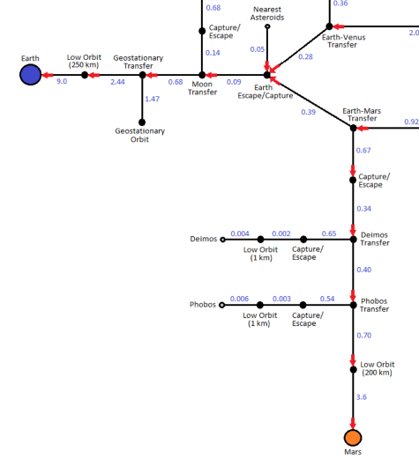 LEO-LLO: 3.84 km/s
Earth-Lunar Surface: 14.66 km/s
LEO-L2: 3.47 km/s
L2-LLO: 0.64 km/s
LEO-LMO: 5.72 km/s
L2-LMO: 2.94 km/s
‹#›
Desired System Coverage
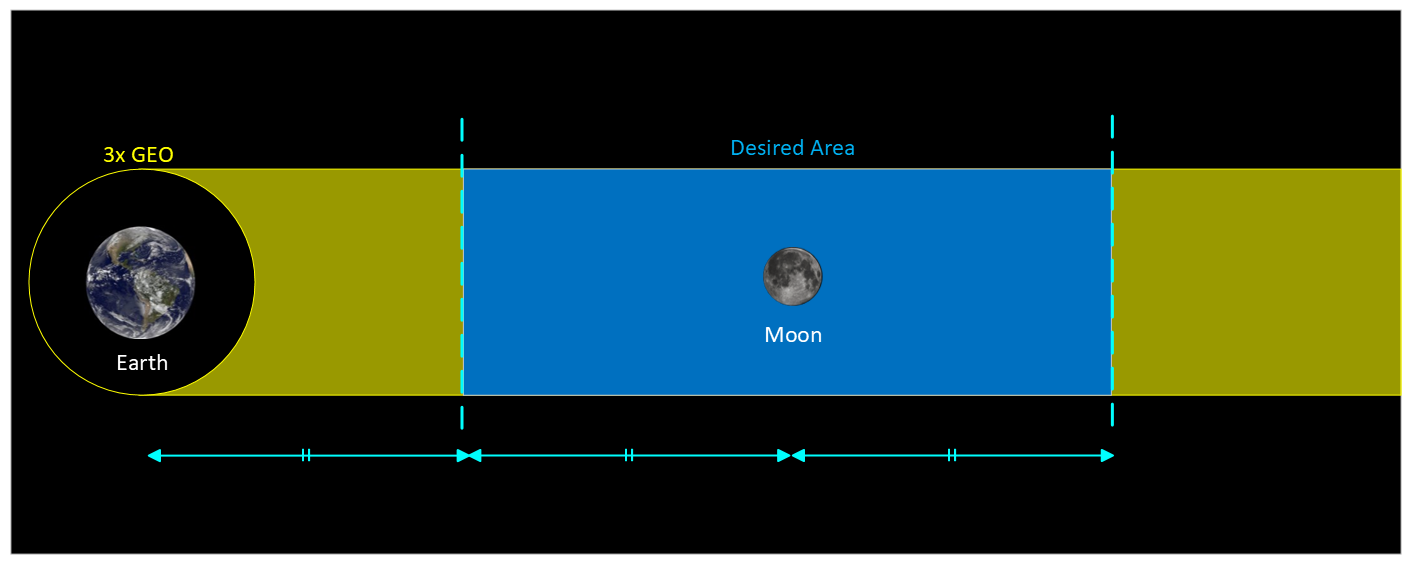 ‹#›
BOOST Spacecraft Architecture
Earth-Moon transfer based on JPL official direct Lunar transfer documentation
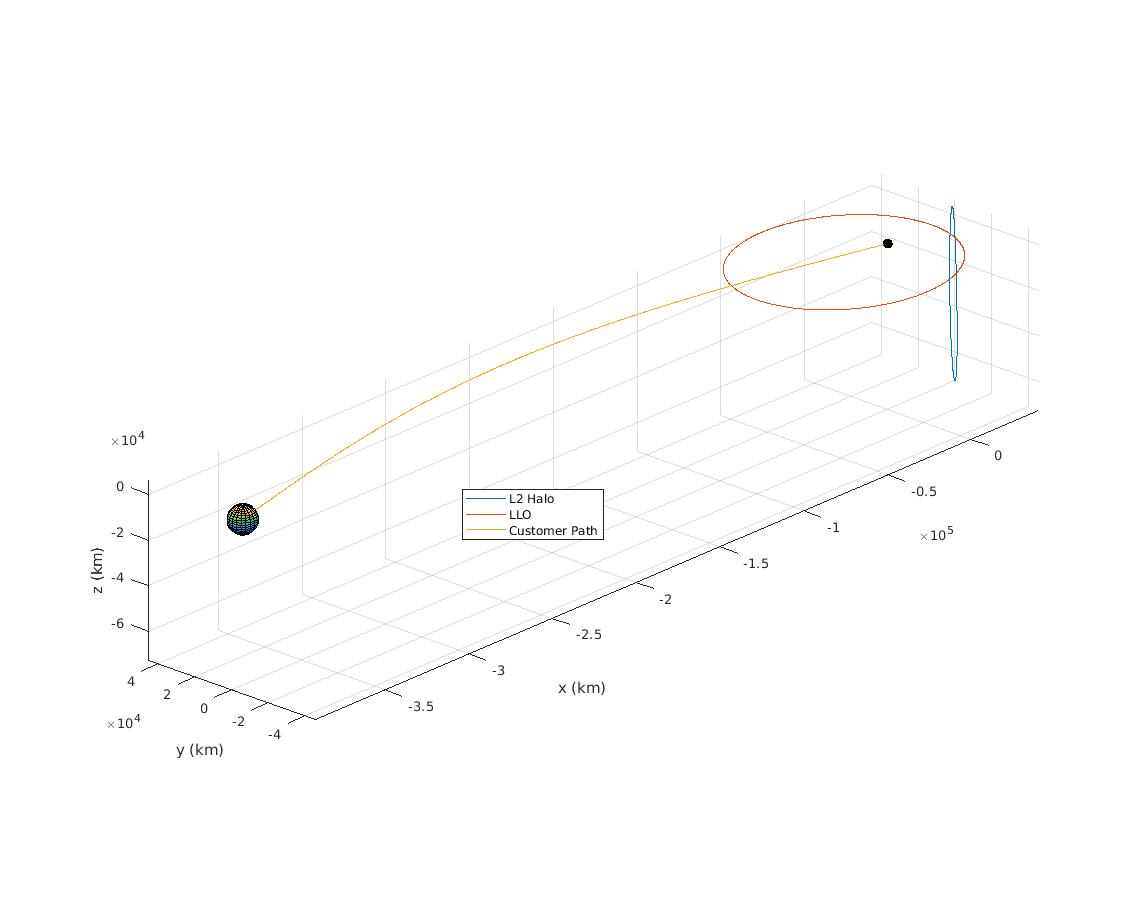 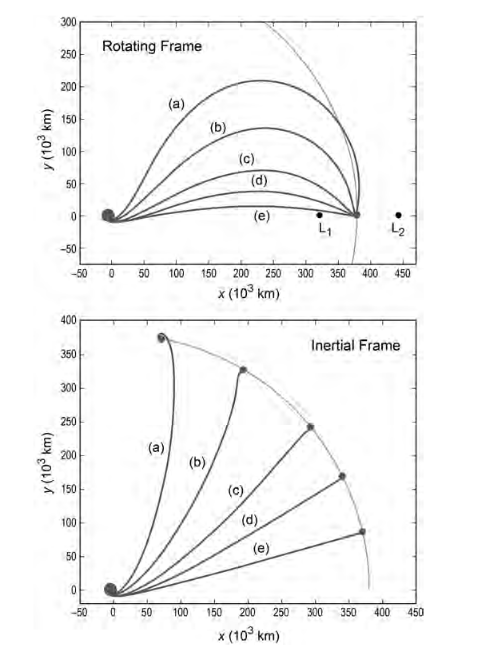 ‹#›
Pareto Projections for individual vehicles
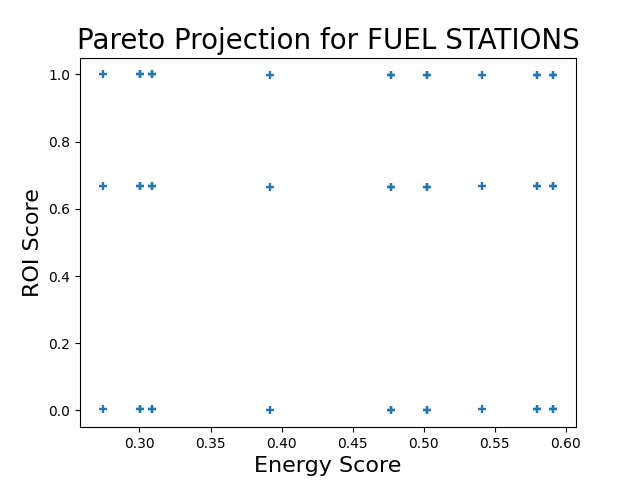 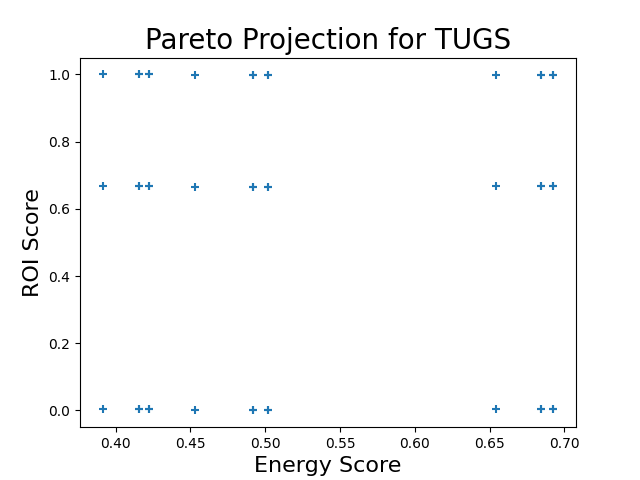 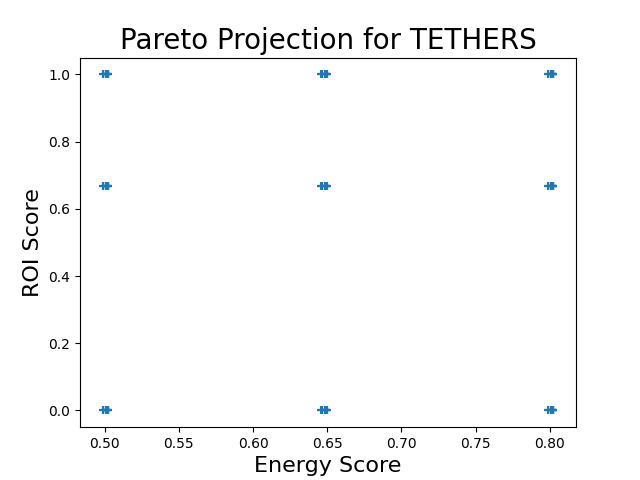 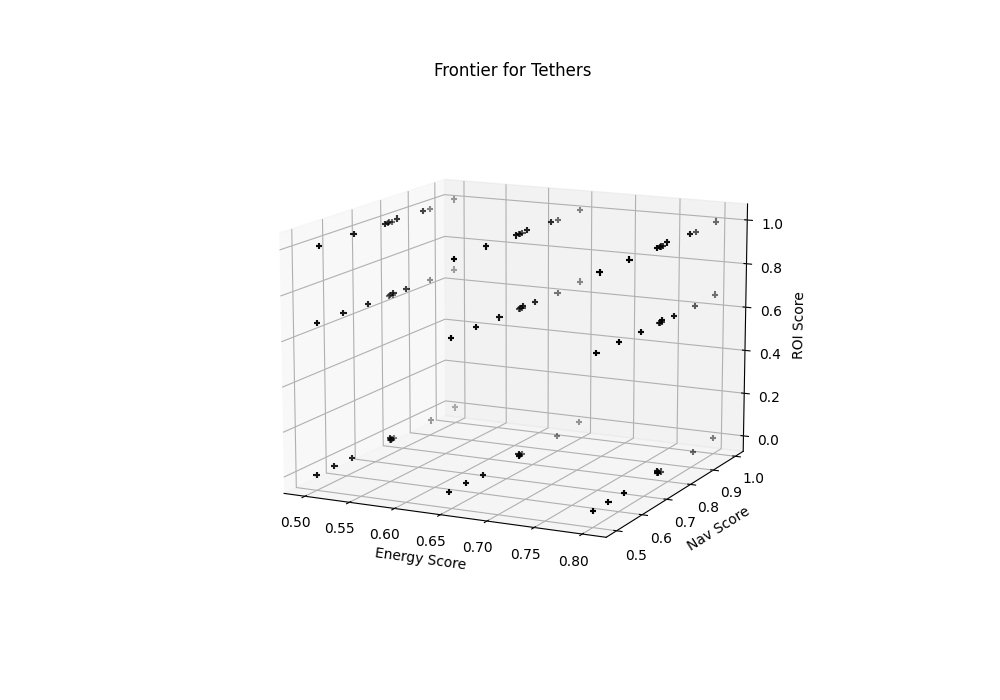 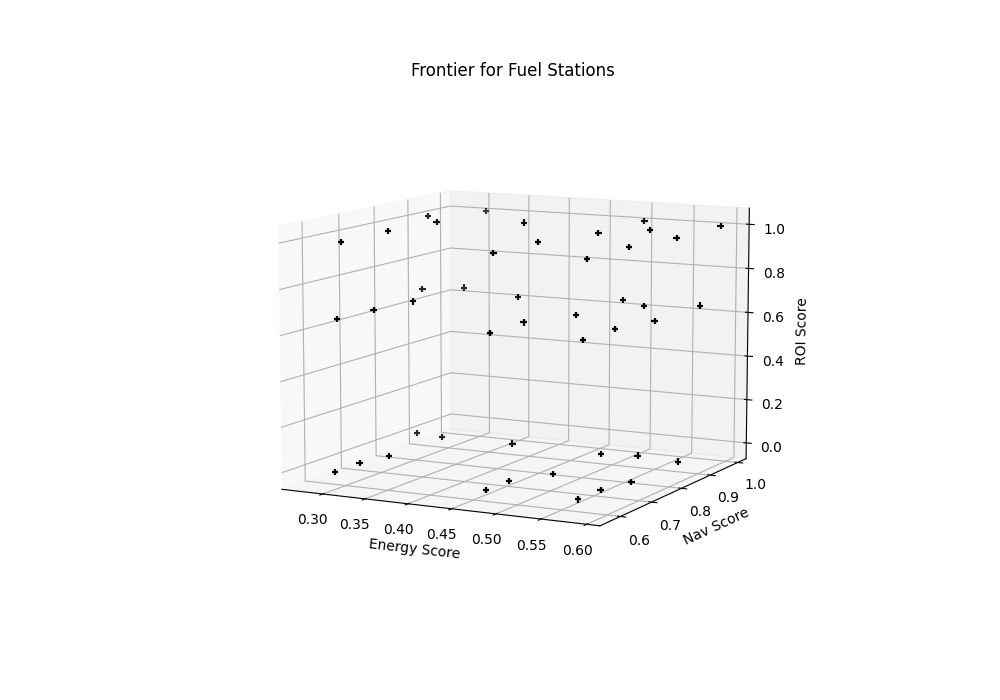 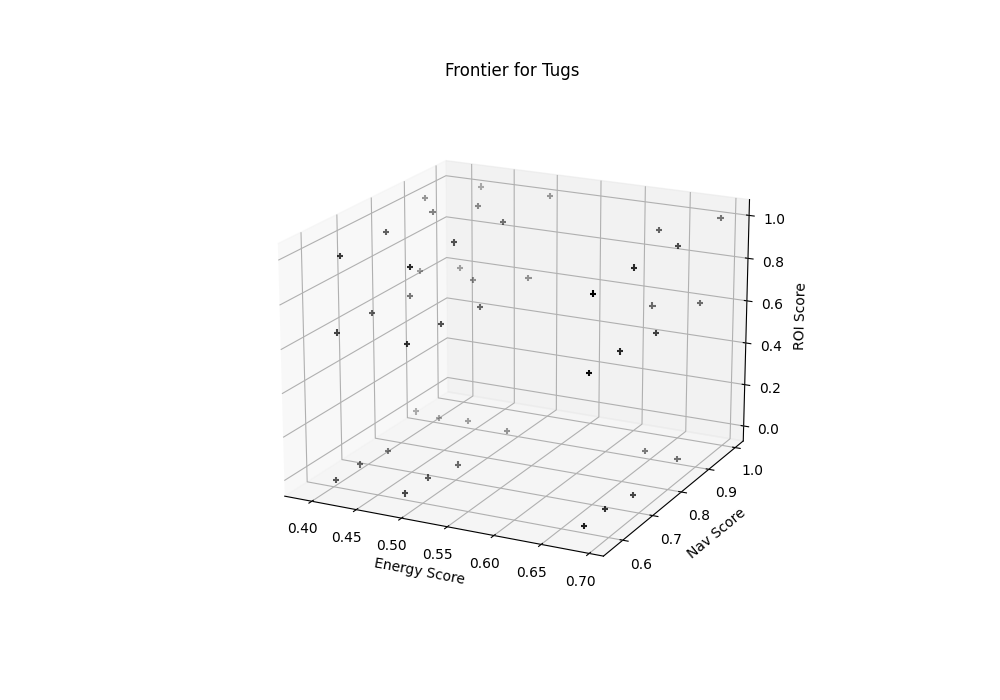 ‹#›
Line of Sight Coverage Verification
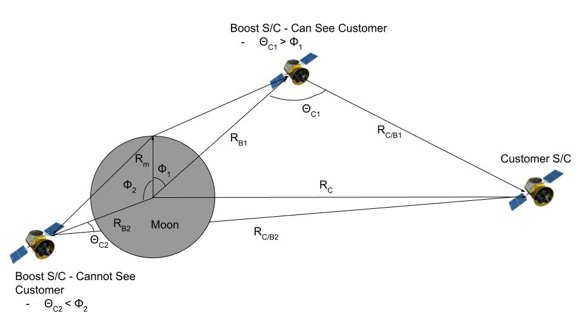 Only object blocking line of sight is moon

Critical lunar angle determined from moon radius and distance from moon
‹#›
Line of Sight Coverage Verification
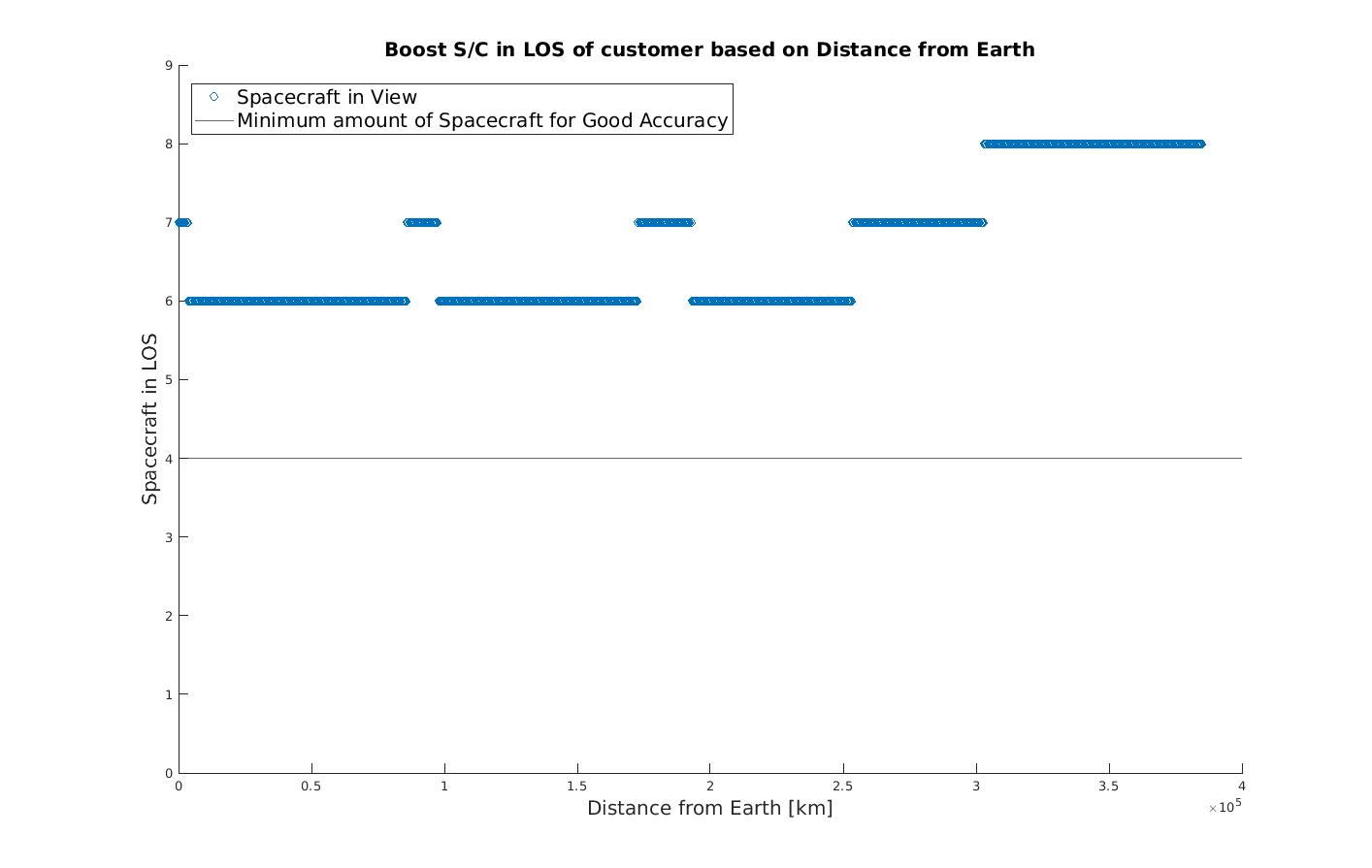 ‹#›
Communications Architecture
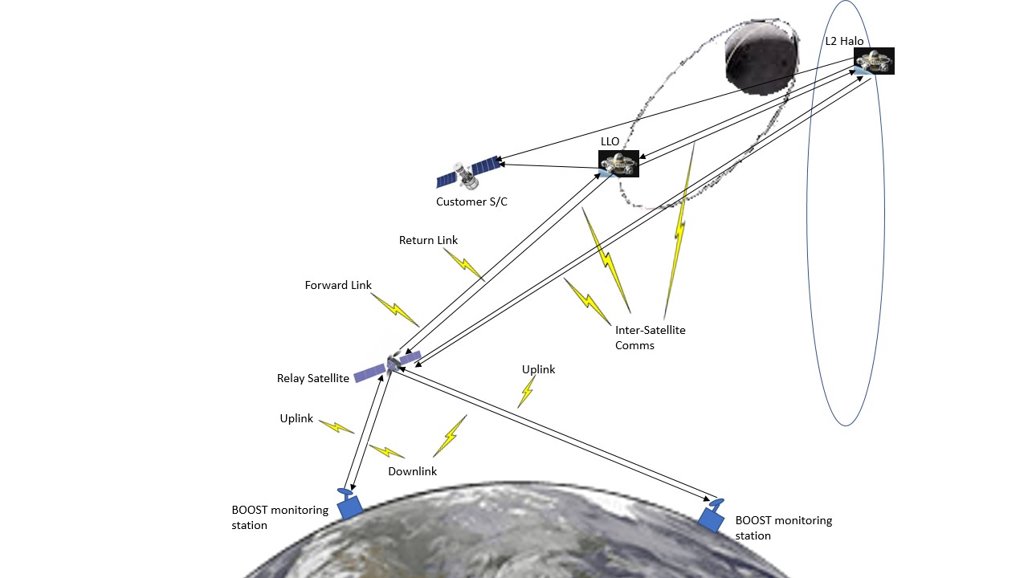 ‹#›
Flash Lidar Detection Derivation/Calculation
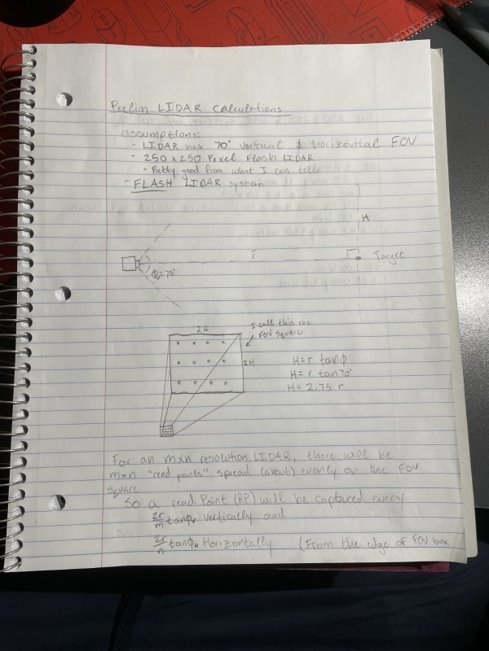 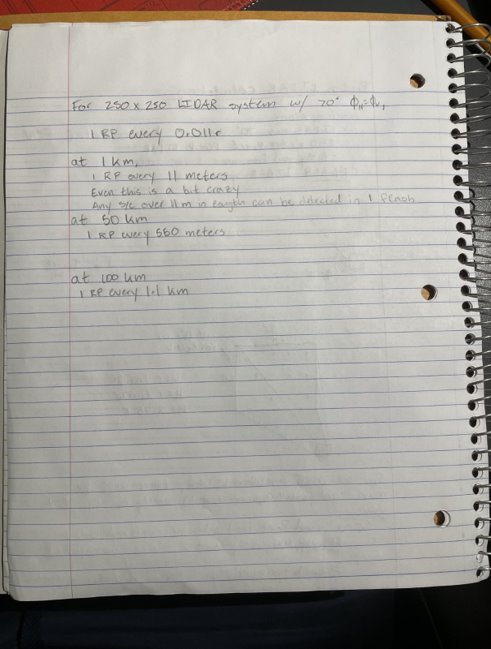 ‹#›
Risk Measurement
Severity
Likelihood
‹#›
Propellant Architecture Rationale
Monopropellant Hydrazine:
Heritage: used in existing fueling stations (OrbitFab)
Can provide services to smaller satellites as well as larger systems
Customer can stock additional oxidizer and still use biprop system
Isp = 228 s
Density = 1.004 g/cm3
Makes it more volume efficient far less weight efficient
Monoprop: ~85% propellant/wt
Bipropellant LOX/LH2:
Used for higher ΔV operations (SLS, ULA, Ariane V)
Isp = 460 s (x2)
Density = 0.188 (~20%)
Unit prop mass provides 3.05 km/s of ΔV per user mass
Hydrazine has 1.55 km/s
Launch costs per m/s of ΔV are about 10x as efficient
Biprop: ~92-96% propellant/wt
‹#›
Propellant Trade Verification
Isp: raw average values for propellant type, feature scaled (% of maximum)
Density:
Fuel & oxidizer density
Used optimal (stoichiometric) equivalence ratio for O/F ratio
Computed propellant density
Negative normalized, log scaled, then feature scaled (% of maximum)
Cost:
Values gathered in $/kg
Log scaled and negative normalized
NOTE: no value for ClF5, eliminated from trade study
Storage:
Cryogenic or complicated lowers score by 15
Scaled from 100
‹#›
Propellant Trade Verification Cont.
Safety:
Characterized with GHS (Globally Harmonized System of Classification and Labelling of Chemicals) hazard statements
Human toxicity not considered
Volatility measured using chemical compound boiling point, and assigned a point on the scale below
Volatility and GHS subscore averaged to obtain the safety score and normalized to 100
‹#›
Propellant Trade - Isp
‹#›
Propellant Trade - Density
‹#›
Propellant Trade - Cost
‹#›
Propellant Trade - Safety
‹#›
Propellant Trade - Storage
‹#›
Propellant Model Verification
Selected propellant combination: Liquid Oxygen and Cryogenically Compressed Hydrogen (LOx/LH2)

Rationale: highest performing in the most important categories (Isp and density), with relatively efficient cost
[Speaker Notes: Talk about how cost of propellant was included in MOO but these are costs of the specific types of liquid bi prop

this comes from post MOO (1st level trade), the ROI is a dependent variable on propellant cost: choosing a different prop won’t change our ROI model, so we should just optimize based on propellant]
‹#›
Thin-Walled Pressure Vessel Analysis
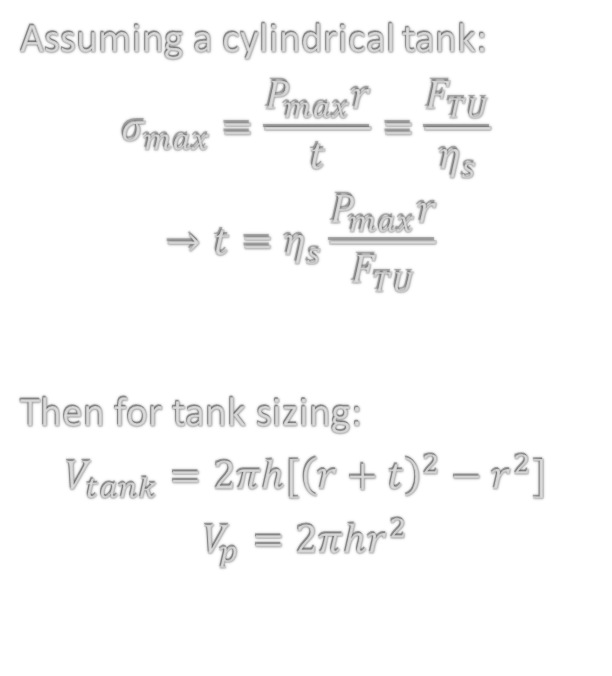 Further analysis in pressure vessel design could describe the tank as two hemispheres and a cylindrical casing
Pressure vessel analysis does not take into account effects of thermal cooling needed for the storage of cryogenic hydrogen, which may reduce the tensile strength of materials like carbon fiber/epoxy
‹#›
Material Properties
The following properties were primarily compiled from Table 11-52 in SMAD
Data for Al 2195, Al 2090, and Epoxy/CFRP were added later, due to their applications in gas tank construction
all values were additionally given a FoS of 1.4 as an additional safety margin
Tank thickness is a derived value for the high-pressure oxygen storage
‹#›
Material Selection Justification
CFRP (Carbon-Fiber Reinforced Plastic) was selected as material of choice, due to high tensile strength, relatively low density, and very low thickness
Article by ESA (European Space Agency) details flight-readiness of CFRP tanks conducted by MT Aerospace in Germany
In past, common tanks were made from Al 2090 & Al 2195 alloys
Common concerns for the technology are mitigated:
leak proof with liquid hydrogen and LOX
doesn’t require heavy metal interior lining
no composite overwrap
cheap to manufacture
resisted cryogenic temperatures, pressure cycling, and reactive substance testing
MT Aerospace hardware has demonstrated nearly flight-ready TRL on Phoebus mission with 3.5m diameter hydrogen and oxygen tanks (2023)
‹#›
Fuel and Resupply Requirements
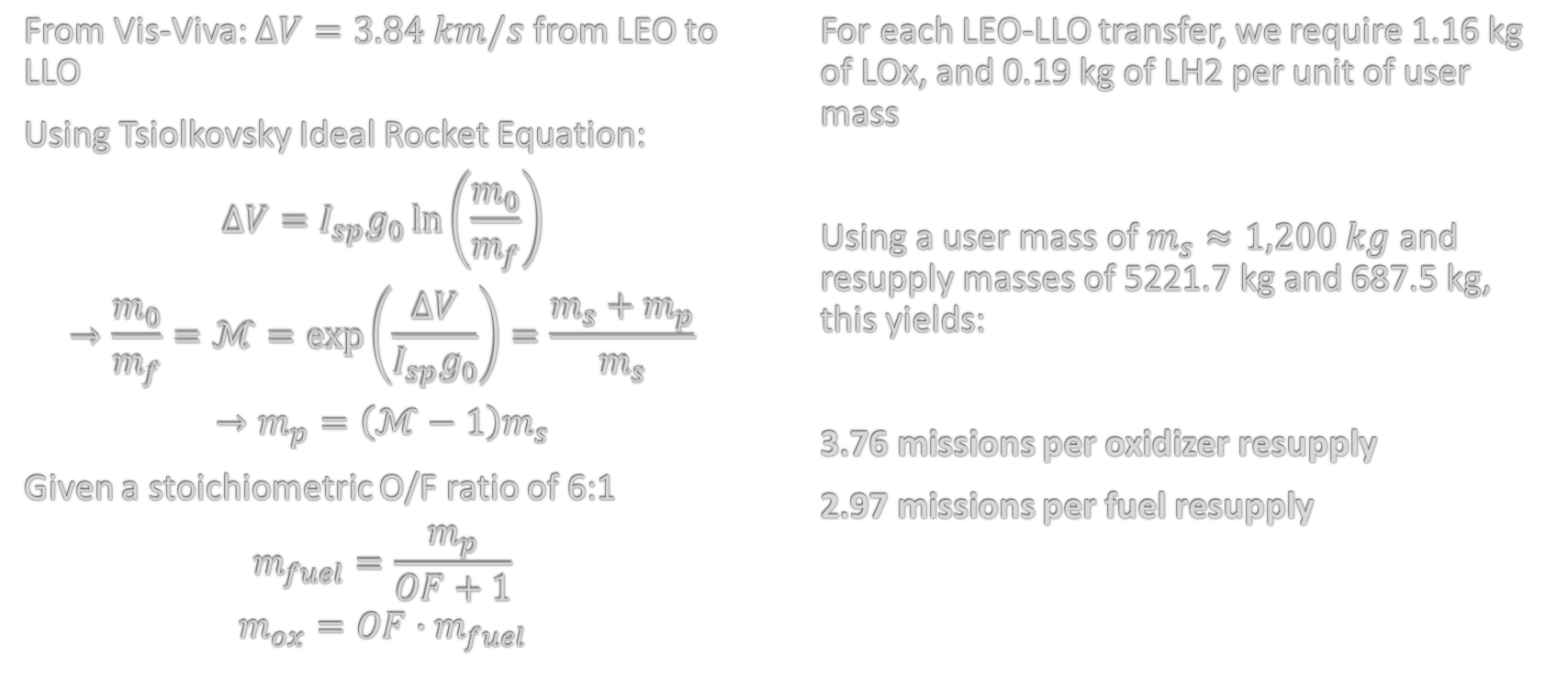 ‹#›
Power Source Trade
‹#›
Beginning of Life Power Budget
‹#›
Link Budget
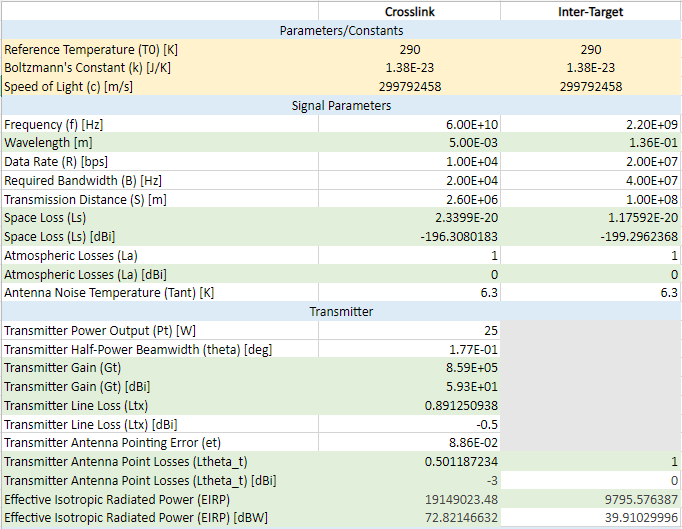 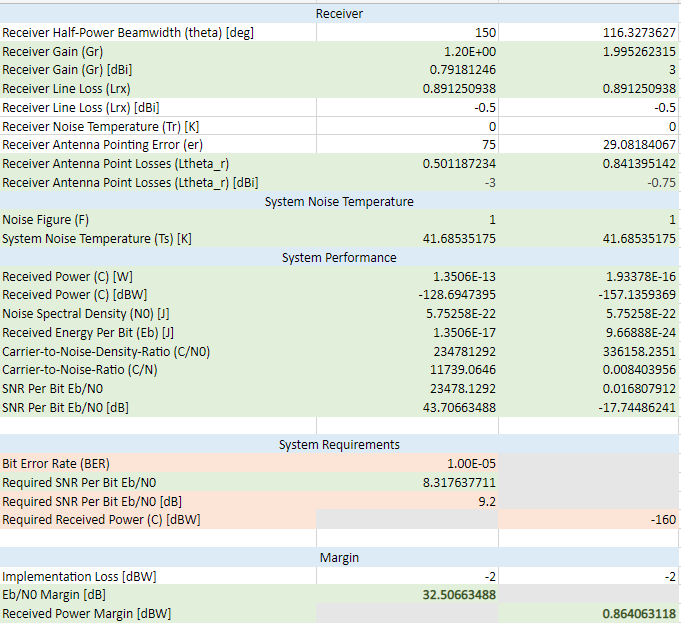 ‹#›
Bibliography
‹#›
Sources
[1] “2195 (2195-T8) Aluminum,” MakeItFrom Available: https://www.makeitfrom.com/material-properties/2195-2195-T8-Aluminum.
[2] Aerojet Rocketdyne, “Bipropellant in-space propulsion,” Bipropellant In-Space Propulsion | Aerojet Rocketdyne Available: https://www.rocket.com/space/space-power-propulsion/bipropellant-space-propulsion#:~:text=Aerojet%20Rocketdyne%20has%20bipropellant%20in,thrust%20to%206%2C000-lbf%20thrust.
[3] Air Liquide, “Storing Hydrogen,” Air Liquide Energies Available: https://energies.airliquide.com/resources-planet-hydrogen/how-hydrogen-stored.
[4] “Ammonium perchlorate 1kg,” ChemDirect Available: https://www.chemdirect.com/p/ChemD-27-213010-1KG-7790-98-9/ammonium-perchlorate-1kg-14828?gclid=Cj0KCQjwteOaBhDuARIsADBqRegLrnNV45WxJbnQWAd4oOCxTziRy8D1FB19XjdmltKHFGna70FTdYwaAhD8EALw_wcB.
[5] “Approach: Optical navigation experiment,” NASA Available: https://mars.nasa.gov/mro/mission/timeline/mtapproach/approachopticalnav/.
[6] Bradley, N., Laboratory, J. P., Olikara, Z., Bhaskaran, S., Young, B., S., B., R., W. R. and M., R., W., J., T. D., T., E., S., B., N., B., Tuckness D. G. and Young S.-Y., K., H., G., H. S., Hosken R. W. and Wertz J. R., S., H.-D., D., M., A., C. J., V., F., S., M., Christian J. A. and Lightsey E. G., B., T., B., M., E., B., D., H. M., G., S., S., T., S., E., M., M., A., N., W., K., P., A., Al., E., Scheeres, D. L.  and D. J., McKee, P. D., and Christian, S. H. J. A., “Cislunar navigation accuracy using optical observations of natural and artificial targets,” Journal of Spacecraft and Rockets Available: https://arc.aiaa.org/doi/abs/10.2514/1.A34694.
[7] Caldwell, S., “4.0 in-space propulsion,” NASA Available: https://www.nasa.gov/smallsat-institute/sst-soa/in-space-propulsion#4.5. 
[8] Chen, C.-S., Chiu, Y.-J., Lee, C.-T., and Lin, J.-M., “Calculation of weighted geometric dilution of precision,” Journal of Applied Mathematics Available: https://www.hindawi.com/journals/jam/2013/953048/.
‹#›
Sources
[9] Christian, J. A., and Cryan, S., “A survey of LIDAR technology and its use in spacecraft relative navigation,” NTRS.NASA.gov Available: https://ntrs.nasa.gov/api/citations/20140000616/downloads/20140000616.pdf.
[10] Collins, L., “A wake-up call on green hydrogen: The amount of wind and solar needed is immense,” Recharge News Available: https://www.rechargenews.com/transition/a-wake-up-call-on-green-hydrogen-the-amount-of-wind-and-solar-needed-is-immense/2-1-776481.
[11] Department of Energy, “Hydrogen Storage,” Energy.gov Available: https://www.energy.gov/eere/fuelcells/hydrogen-storage#:~:text=Storage%20of%20hydrogen%20as%20a,pressure%20is%20%E2%88%92252.8%C2%B0C.
[12] Dragonfly Aerospace, “Satellite cameras,” Dragonfly Aerospace Available: https://dragonflyaerospace.com/satellite-cameras/.
[13] EnduroSat, “Commercial S-band Patch Antenna,” CubeSat by EnduroSat Available: https://www.endurosat.com/cubesat-store/cubesat-antennas/s-band-antenna-commercial/.
[14] EnduroSat, “S-band transmitter - cubesat communication module,” CubeSat by EnduroSat Available: https://www.endurosat.com/cubesat-store/cubesat-communication-modules/s-band-transmitter/.
[15] European Space Agency, “Lidar-based relative navigation, guidance and Control Technologies,” ESA Available: https://www.esa.int/Science_Exploration/Human_and_Robotic_Exploration/Exploration/Lidar-based_relative_navigation_guidance_and_control_technologies. 
[16] European Space Agency, “Rocket tanks made of lightweight carbon fiber proven possible,” SciTechDaily Available: https://scitechdaily.com/rocket-tanks-made-of-lightweight-carbon-fiber-proven-possible/.
‹#›
Sources
[17] Fall Semester Accomplishments: Optical Navigation | Cislunar Explorers says: “Optical navigation,” Cislunar Explorers Available: https://cislunarexplorers.wordpress.com/spacecraft-design/optical-navigation/.
[18] “Hydrogen economy,” Wikipedia Available: https://en.wikipedia.org/wiki/Hydrogen_economy#:~:text=As%20of%202020%20green%20hydrogen,at%20%241%E2%80%931.80%2Fkg.
[19] Iridium NEXT, “Hydrazine - toxic for humans, but satellites love it.,” Iridium Satellite Communications Available: https://www.iridium.com/blog/hydrazine-toxic-for-humans-but-satellites-love-it/.
[20] Keysight, “Modulation Schemes for Satellite Communications,” Keysight Blogs Available: https://blogs.keysight.com/blogs/tech/rfmw.entry.html/2020/08/24/modulation_schemesf-6MpZ.html.
[21] “Lox/LH2,” Astronautix Available: http://www.astronautix.com/l/loxlh2.html#:~:text=Propellant%20Formulation%3A%20LOX%2FLH2.,Density%3A%200.28%20g%2Fcc.
[22] MatWeb, “ Overview of materials for Epoxy/Carbon Fiber Composite,” MatWeb Available: https://www.matweb.com/search/datasheet_print.aspx?matguid=39e40851fc164b6c9bda29d798bf3726.
[23] MatWeb, “Aluminum 2090-T83,” MatWeb Available: https://www.matweb.com/errorUser.aspx?msgid=2&ckck=nocheck.
[24] Perez, E., “Ariane 5 - User's Manual,” Internet archive: Wayback Machine Available: https://archive.org/web/.
‹#›
Sources
[25] Pescea, V., Opromollab, R., Sarnoc, S., Lavagnaa, M., Grassib, M., Opromolla, R., Wold, S., Pesce, V., Sharma, S., Canny, J., Felicetti, L., Zhang, L., Pinard, D., Alepuz, J. P., Wang, X., Ambrose, R., Starek, J. A., Mauro, G. D., Clerc, X., Volpe, R., Shi, J., Lowe, D. G., Rublee, E., Augenstein, S., Yuan, J., D'Amico, S., Naasz, B. J., and David, P., “Autonomous relative navigation around uncooperative spacecraft based on a single camera,” Aerospace Science and Technology Available: https://www.sciencedirect.com/science/article/abs/pii/S1270963818317346.
[26] Shiozawa, B., “The cost of CO2-free ammonia,” The Cost of CO2-free Ammonia Available: https://www.ammoniaenergy.org/articles/the-cost-of-co2-free-ammonia/.
[27] techcrunch, “Startup battlefield: Session 3 - orbit fab,” YouTube Available: https://www.youtube.com/watch?v=ASWvao0IFMY&ab_channel=TechCrunch.
[28] Wang, T., Ruff, C., Block, B., and McKague, D. S., “Characterization of GPS L1 EIRP: Transmit power and antenna gain pattern,” Resarch Gate Available: https://www.researchgate.net/publication/329576218_Characterization_of_GPS_L1_EIRP_Transmit_Power_and_Antenna_Gain_Pattern.
[29] Zeng, T., Wang, H., Cheng, H., Zheng, C. L., Feng, X. Y., Shan, W., L., L., M., G. S., B., C., M., R., A., D. L., F., X. D., and Y., Y., “Four-channel Lidar Relative Navigation System for Rocket First Stage Recovery at Sea,” Computer Communications Available: https://www.sciencedirect.com/science/article/abs/pii/S0140366421001882.